9/22/2016 Wednesday Warm Up
1) What type of weather would a cirrus cloud bring?
2) Which type of cloud vertically developed and results in thunderstorm?
3) Which type of cloud looks feathery and wispy?
Answer
1) Neutral/fair weather
2) Cumulonimbus
3) Cirrus
9/22/2016 Thursday Warm Up
1)What is an air mass?
Page 84
Air mass; a large body of air  with relatively the same temperature and humidity.
 An air mass sits over a region for extended period of time and picks up the characteristics of that region . This is called Source Region.
Page 84-85
Type of air mass is cold and warm air.
There are 4 type of source region.

Maritime; forms over water; wet
Continental; forms over land;dry
Polar; (Artic/Antarctic ) forms over the polar regions; cold
Tropical; develops over the tropics.
Page 85
COLD AIR MASS
mP Maritime ,Polar (Wet, cold air )

cP Continental ,Polar ( dry and cold ) 
                         WARM AIR MASS
cT   Continental ,Tropical ( dry and warm) 

mT Maritime, Tropical ( Over the ocean , wet and warm)
Page 86
Front; A dividing line between two different air masses. A boundary between two air masses. 
Four types of front; cold fronts, warm fronts, occluded fronts, stationary fronts.
Page 86
Cold Front; Cold air moves under warm air. This front brings thunderstorms. 
Warm Front; warm air pushes overtop a colder air mass.  Bring drizzly rain, warm weather.
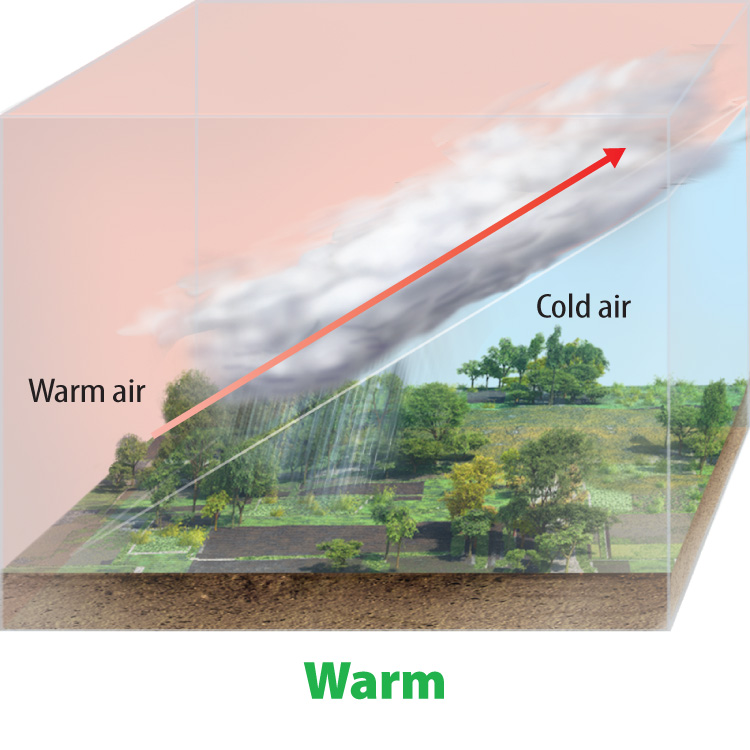 Page 87
Occluded front occurs  when a cold front overtakes a warm front. In other words, warm air mass is trapped between two cooler air masses. 
Stationary Front; it forms when a cold air mass meets to a warm air mass. They remain separated. Brings cloudy, wet weather.
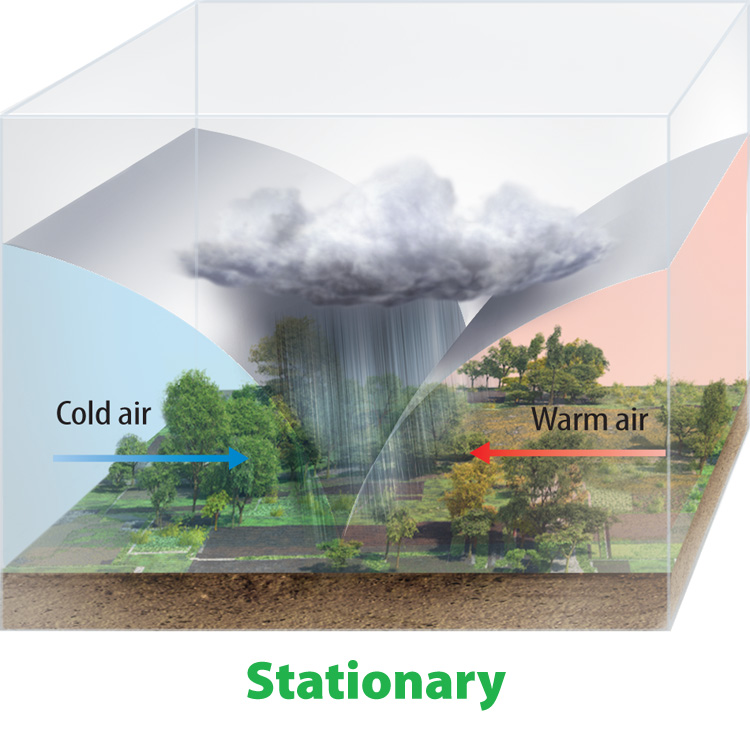 Page 88
Cyclone; an area in the atmosphere that has lower pressure than the surrounding areas and has winds that spiral toward the center.

Anticyclone; The rotation of air around a high pressure center in the direction opposite to Earth’s rotation.
Summary
Air masses are characterized by moisture content and temperature 
A front occurs where two air masses meet.
Four major types of fronts are cold, warm, occluded, and stationary.